人教精通版三年级下册
Unit4 Do you like candy?
WWW.PPT818.COM
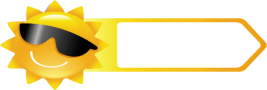 Review
Let’s chant
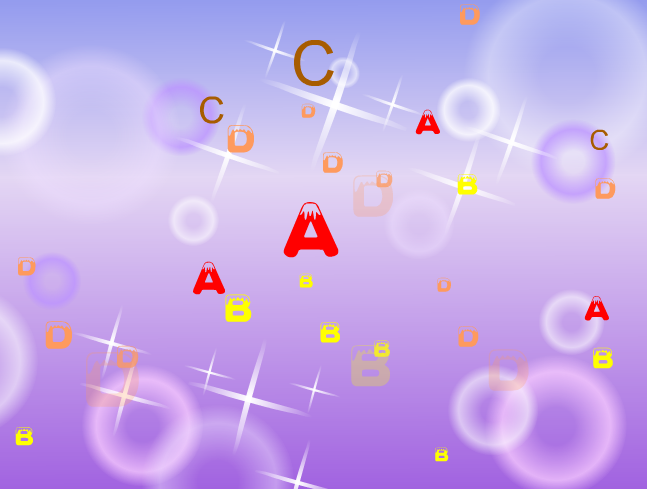 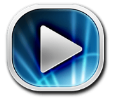 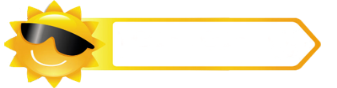 Presentation
Let’s learn
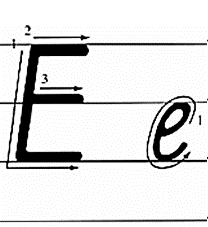 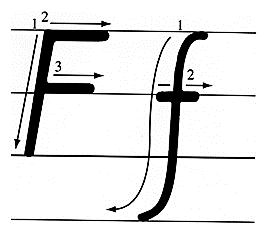 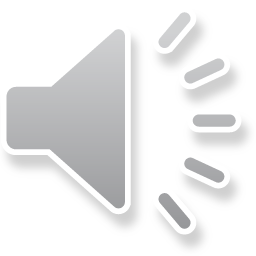 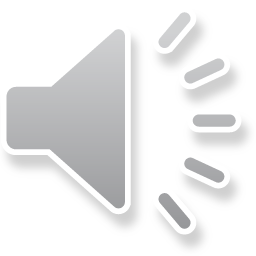 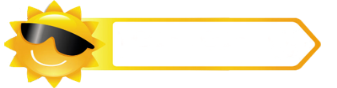 Presentation
Discussion
我们学过的哪些单词含有字母e或f呢？
ten    eight    nine    one   father    four    five……
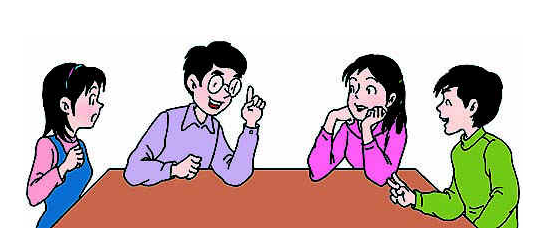 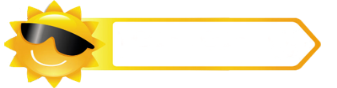 Presentation
Let’s learn
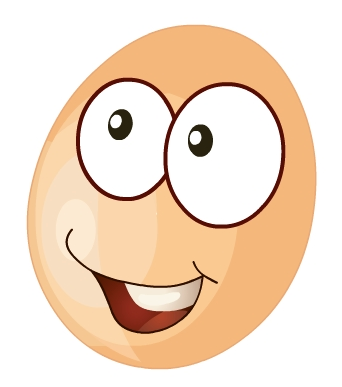 egg
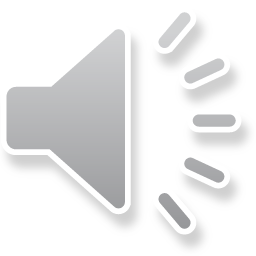 I like eggs.
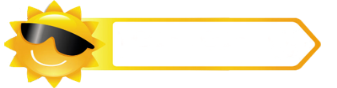 Presentation
Let’s learn
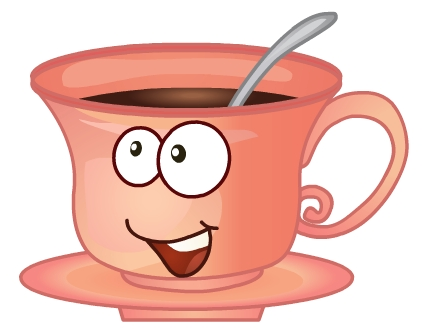 coffee
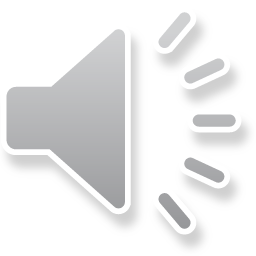 I don’t like coffee.
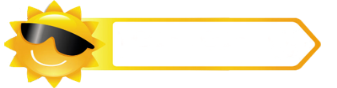 Presentation
Let’s learn
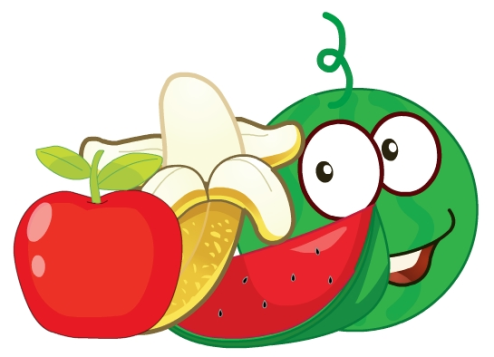 fruit
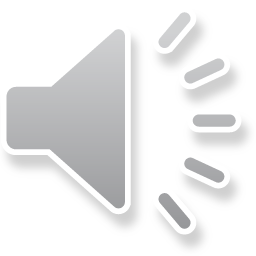 I like fruit. What about you?
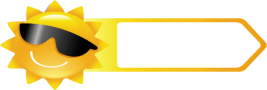 Practice
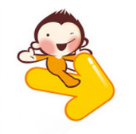 Game
大小声
egg       coffee   fruit
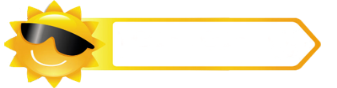 Presentation
Look and say
What are they talking about?
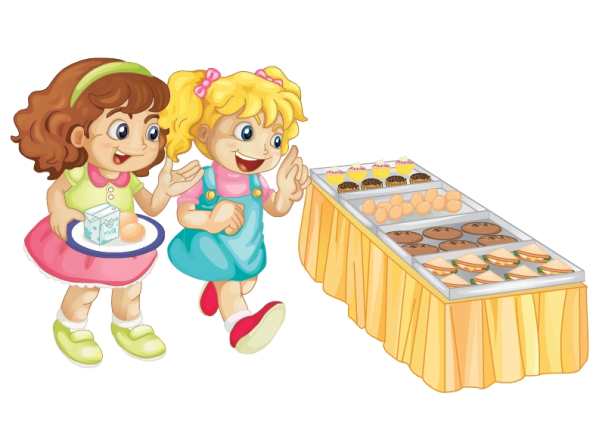 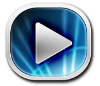 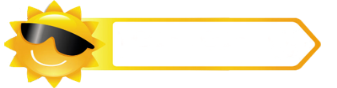 Presentation
Let’s learn
I like milk and eggs.
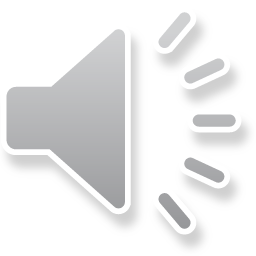 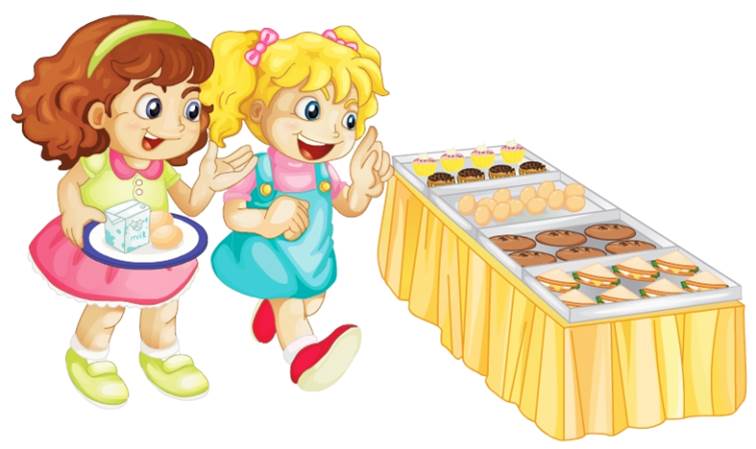 Me too. Do you like fruit?
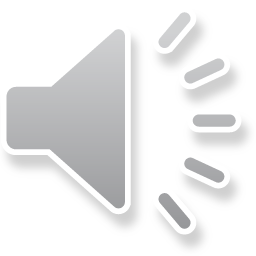 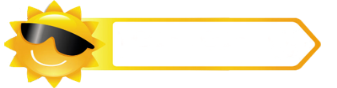 Presentation
Let’s learn
Yes, I do. I like oranges. What about you?
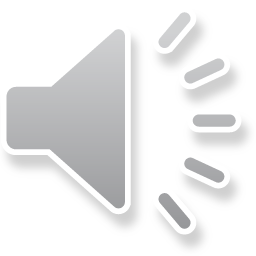 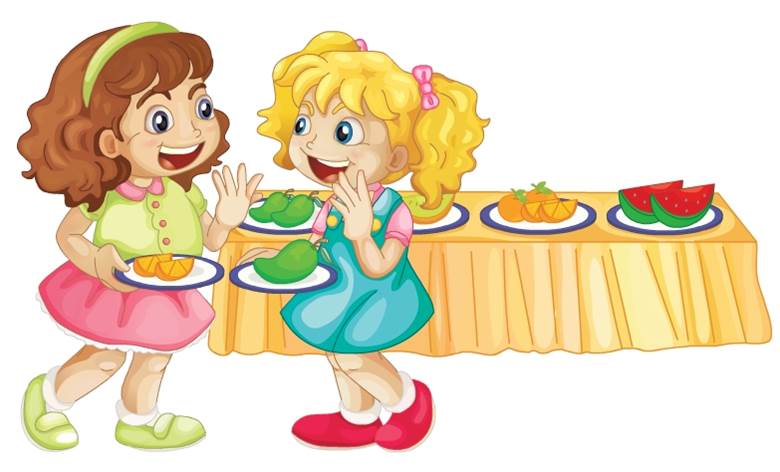 I like mangoes.
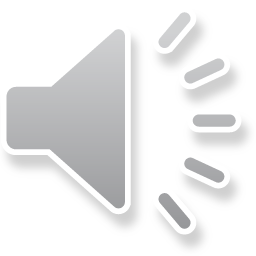 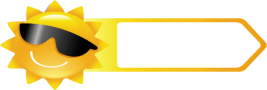 Practice
Role-play
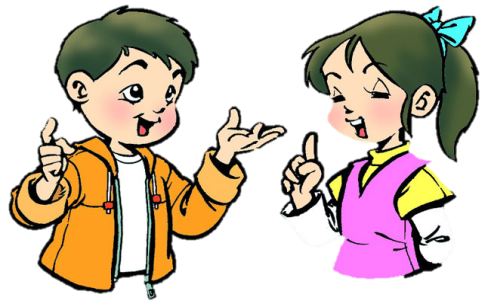 分角色朗读对话，注意模仿语音语调。
两人一组，试着表演出来吧。
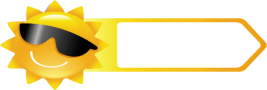 Practice
Look and say
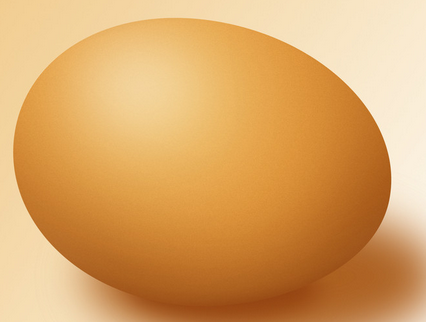 egg
Do you like ________? 
Yes, ______.
I do
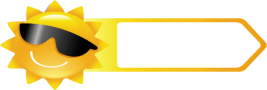 Practice
Look and say
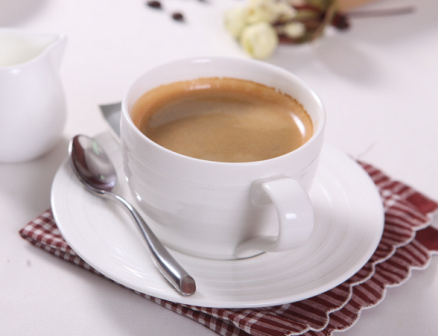 coffee
Do you like ________? 
Yes, ______.
I do
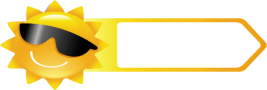 Practice
Look and say
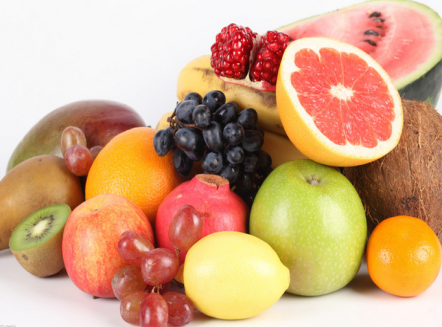 fruit
Do you like ________? 
Yes, ______.
I do
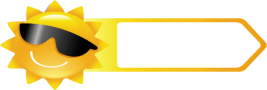 Practice
Let’s play
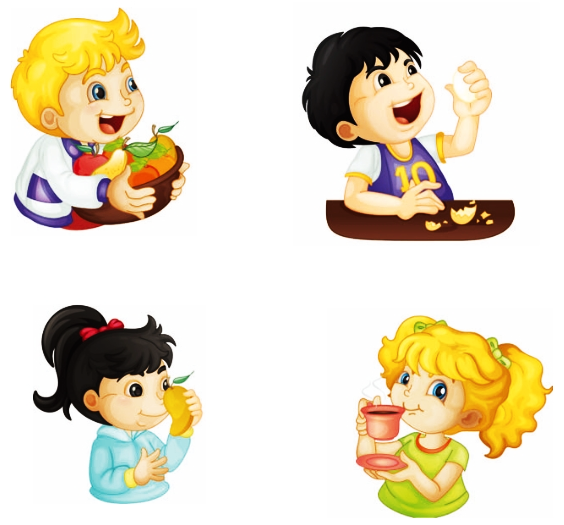 Show me your fruit.
Eat the egg.
Smell the mango.
Drink the coffee.
Summary
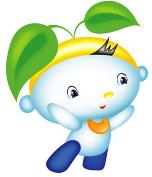 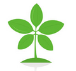 本课学到的重点单词：
egg       coffee       fruit
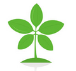 本课学到的重点句型：
—Do you like fruit?
—Yes, I do.
Homework
1. 跟读课文Just talk部分的录音，注意语音、语调。
2. 用本课所学句型“Do you like …?”来提问你的家人或朋友喜欢的东西。
3. 预习本单元Lesson 22的内容。
Close